Computer Architecture
A Quantitative Approach, Fifth Edition
Networks
Networking
Transport Protocols
UDP
TCP
Sockets – Programming Review
Sockets – TCP/IP Implementation
Communication Is Important
Various computer environments
Embedded devices (sensors)
Hand-held devices
Desktop computers and Servers
Large-scale data centers and supercomputers
Performance, power, and reliability
Main energy consumer in embedded and mobile devices
Main latency bottlenecks in wide-area networks
Propagation delay: 2*108 meters/sec; 5 ns per meter.
Latency matters in servers and data centers
Processor: 1 IOPS  1 ns per instruction
Memory: 10 GB/sec  1 ns per 10B
IP
IP
IP
Ethernet
interface
Conventional Communication Stack
host
host
HTTP message
HTTP
HTTP
TCP segment (20 bytes – 64K)
TCP
TCP
router
router
(20 bytes – 64K)
IP packet
IP packet
IP packet
IP
Ethernet
interface
SONET
interface
Ethernet
interface
Ethernet
interface
SONET
interface
(packet size:  64B - 1518B)
(Synchronous Optical Network )
application
transport
network
data link
physical
application
transport
network
data link
physical
network
data link
physical
network
data link
physical
network
data link
physical
network
data link
physical
network
data link
physical
logical end-end transport
Transport Protocols
Provide logical communication between application processes running on different hosts
Run on end hosts 
Sender: breaks application messages into segments, and passes to network layer
Receiver: reassembles segments into messages, passes to application layer
Multiple transport protocol available to applications
Internet: TCP and UDP
Roles of Transport Layer
Application layer
Communication for specific applications
E.g., HTTP and FTP
Transport layer
Communication between processes (e.g., socket)
Relies on network layer and serves the application layer
E.g., TCP and UDP
Network layer
Logical communication between nodes
Hides details of the link technology
E.g., IP
Internet Transport Protocols
Datagram messaging service (UDP)
Reliable, in-order delivery (TCP)
Connection set-up
Discarding of corrupted packets
Retransmission of lost packets
Flow control
Congestion control
Other services not available
Delay guarantees
Bandwidth guarantees
Simple Demultiplexer (UDP)
Extends host-to-host delivery service of the underlying network into a process-to-process communication service (via ports)
Adds a level of demultiplexing which allows multiple application processes on each host to share the network
UDP multiplexing of applications
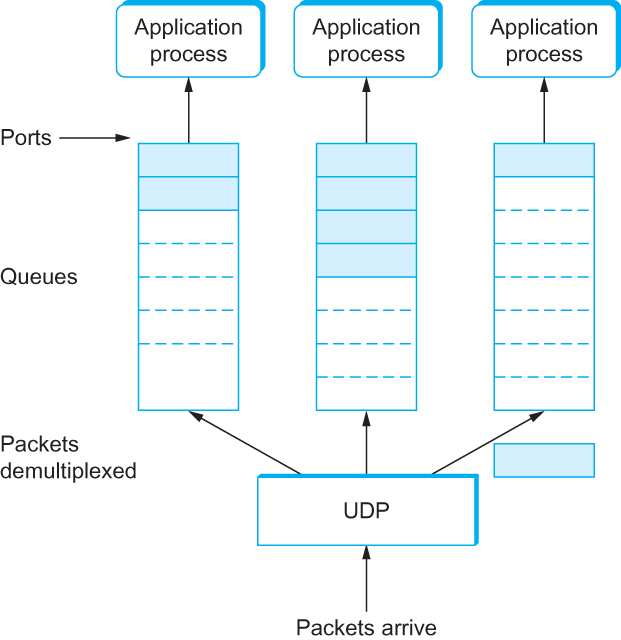 UDP Message Queue
Transmission Control Protocol (TCP)
Connection oriented
Explicit set-up and tear-down of TCP session
Stream-of-bytes service
Sends and receives a stream of bytes, not messages
Reliable, in-order delivery
Checksums to detect corrupted data
Acknowledgments & retransmissions for reliable delivery
Sequence numbers to detect losses and reorder data
Flow control
Prevent overflow of the receiver’s buffer space
Congestion control
Adapt to network congestion for the greater good
TCP Byte stream definition
TCP is a byte-oriented protocol, which means that the sender writes bytes into a TCP connection and the receiver reads bytes out of the TCP connection. 

Although “byte stream” describes the service TCP offers to application processes, TCP does not, itself, transmit individual bytes over the Internet.
TCP: Byte Streaming
Host A
Byte 0
Byte 1
Byte 2
Byte 3
Byte 80
Host B
Byte 0
Byte 1
Byte 2
Byte 3
Byte 80
TCP Segment
TCP on the source host buffers enough bytes from the sending process to fill a reasonably sized packet and then sends this packet to its peer on the destination host. 

TCP on the destination host then empties the contents of the packet into a receive buffer, and the receiving process reads from this buffer at its leisure.

The packets exchanged between TCP peers are called segments.
Emulated Using TCP “Segments”
Host A
Byte 0
Byte 1
Byte 2
Byte 3
Byte 80
Segment sent when:
  Segment = max segment size (MSS),
  Not full, but times out, or
  “Pushed” by application.
TCP Data
TCP Data
Host B
Byte 0
Byte 1
Byte 2
Byte 3
Byte 80
Sliding Window
Allow a larger amount of data “in flight”
Allow sender to get ahead of the receiver
… though not too far ahead
Sending process
Receiving process
TCP
TCP
Last byte read
Last byte written
Next byte expected
Last byte ACKed
Last byte received
Last byte sent
Receiver Buffering
Window size
Amount that can be sent without acknowledgment
Receiver needs to be able to store this amount of data
Receiver advertises the window to the sender
Tells the sender the amount of free space left
… and the sender agrees not to exceed this amount
Window Size
Data ACK’d
Outstanding
Un-ack’d data
Data OK 
to send
Data not OK 
to send yet
Three-way Handshake to Establish Connection
B
A
SYN
Each host tells its initial sequence number (ISN) to the other host.
SYN ACK
ACK
Data
Data
Three-way handshake to establish connection
Host A sends a SYN (open) to the host B
Host B returns a SYN acknowledgment (SYN ACK)
Host A sends an ACK to acknowledge the SYN ACK
Tearing Down the Connection
B
ACK
ACK
FIN ACK
FIN
FIN
SYN ACK
SYN
ACK
Data
A
time
Closing the connection
Finish (FIN) to close and receive remaining bytes
And other host sends a FIN ACK to acknowledge
Reset (RST) to close and not receive remaining bytes
Outline
Transport Protocols
UDP
TCP
Sockets – Programming Review
Sockets – TCP/IP Implementation
Socket: End Point of Communication
Sending message from one process to another
Message must traverse the underlying network
Process sends and receives through a “socket”
In essence, the doorway leading in/out of the house
Socket as an Application Programming Interface
Supports the creation of network applications
User process
User process
socket
socket
Operating
System
Operating
System
Identifying the Receiving Process
Sending process must identify the receiver
Name or address of the receiving end host
Identifier that specifies the receiving process
Receiving process
Host with a 32-bit IP address that uniquely identifies the host
And a 16-bit port that uniquely identifies the socket/service
Server host 128.2.194.242
Service request for
128.2.194.242:80
(i.e., the Web server)
Client host
Web server
(port 80)
OS
Client
Echo server
(port 7)
TCP Socket
Server
socket()
bind()
Client
listen()
socket()
accept()
3-way handshaking
connect()
Blocks until server receives a connect request
data
write()
read()
write()
data
read()
close()
close()
Example – TCP Client and Server
Initialization:
socket – create socket 
bind – bind to an address
Connection Establishment
listen  – listen to new connection request
accept  – accept request and create a new socket
connect – request for new connection
Transmission: 
write – send message to server
read – receive message from server 
Termination: 
close - close socket
UDP socket
Server
Client
socket()
socket()
bind()
optionalbind()
recvfrom()
sendto()
Blocks until server receives data from client
data
sendto()
data
recvfrom()
close()
close()
UDP Client and Server
Initialization:
socket – create socket 
bind – bind to an address. Optional for the client
Must use SOCK_DGRAM for the protocol
No connection establishment. Less overhead
Transmission: 
sendto – send message
recvfrom – receive message from socket
Must be done at the boundaries of datagrams
Termination: 
close - close socket
Software Architecture of Sockets
Application
BSD Socket
INET Socket
Address resolution protocol:  maps IP address to MAC addresses
TCP
UDP
IP (caches some MAC addr)s
ARP
Networks(Ethernet, WIFI, etc)
Socket buffer: struct sk_buff
Double Link List of sk_buff
Pointers to the data buffer
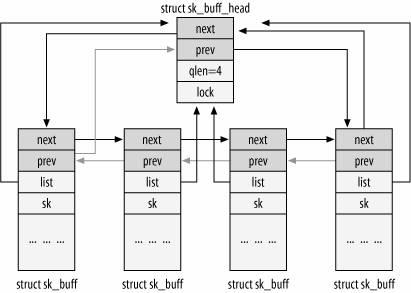 sk_buff cont’d
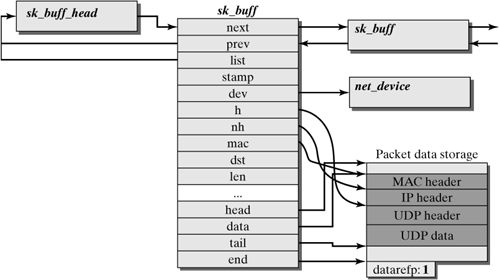 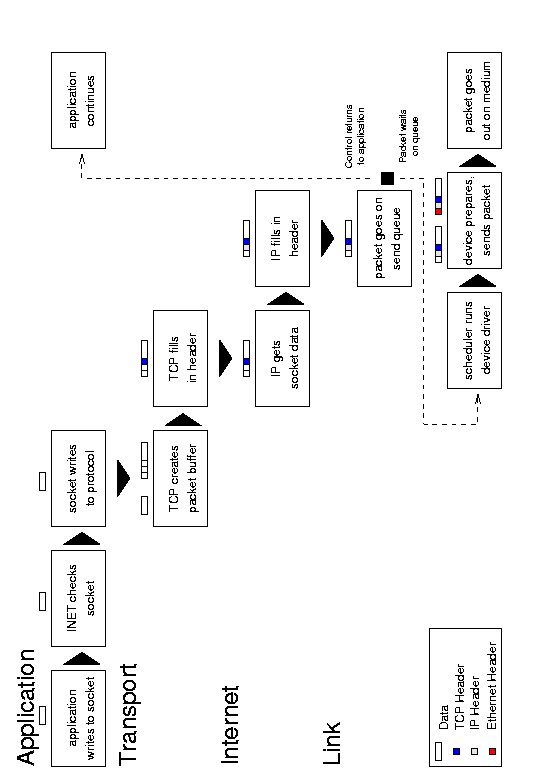 Sending Data via Sockets
Courtesy of Glenn Herrin, Univ. of New Hampshire
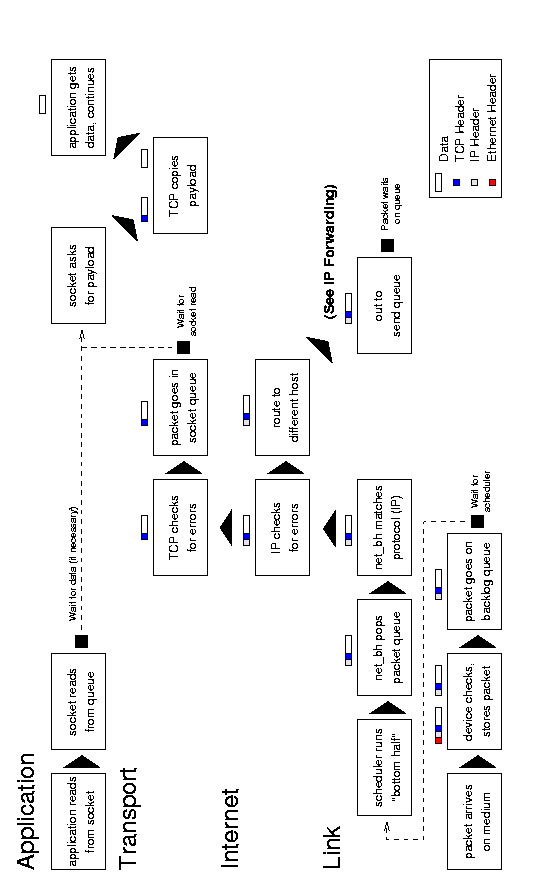 Receiving Data
Courtesy of Glenn Herrin, Univ. of New Hampshire
Example Data Flow from A to B
A
socket()
bind()
B
socket()
listen()
3-way handshaking
connect()
accept()
write()
User space
Kernel space
sys_write()
socket_write()
socket_sendmesg()
Socket  INET  TCP
A
socket_sendmesg()
inet_sendmesg()
Ready to send sk_buff’s
tcp_v4_sendmesg()
allocate sk_buff and data storageskb_put(): copy data from user spaceskb_push(): add header
tcp_do_sendmesg()
tcp_send_skb()
tcp_transmit_skb()
Complete TCP header and checksum it
TCP IP Device  Media
A
tcp_transmit_skb()
Find destinationPossible fragmentationAdd IP headerChecksum the header
ip_queue_xmit()
skb->output()
dev_queue_xmit()
q->enqueue()
dev->hard_start_xmit()
Media Device
B
net_bh()
do_bottom_half()
skb_queue_tail()
netif_rx()
ei_receive()
ei_interrupt()
Device IP
B
ip_local_deliver()
Possible reassembly
ip_recv()
skb_clone()
net_bh()
Find header
Extract Protocol
IP TCP
B
data_ready()
Recv’d packet queue
tcp_data_queue()
skb_queu_tail()
tcp_v4_do_rcv()
Validate TCP headerSend ACK
tcp_v4_rcv()
ip_recv()
TCP Application
B
socket()
connect()
read()
sys_read()
Sock_read()
Inet_rcvmesg()
Recv’d packet queue
tcp_rcvmesg()
Data Flow Summary
At least four data copies
Application to TCP sk_buff’s
Sk_buff’s to network media
Media to TCP sk_buff’s
TCP to Application
Cost per byte: checksum and data copying
Cost per packet: 
Interrupt processing
sk_buff management
header filling in and extraction
Sockets Performance Metrics
Latency
Time for an end-to-end message from source to destination
Typically measure with a ping-pong or request/reply pair of same-size messages
Breakdown of Latency
Sender and Receiver overheads
Queue delay
Propagation delay
Bandwidth and CPU Utilization
Bandwidth (throughput)
The amount of data transferred in a unit of time
Dependent on data size, block size of transfer, etc
CPU Utilization
CPU time spent in processing network protocols
Include per-packet cost and per-byte cost
CPU Utilization
Measures the amount of CPU time spent in networking
CPU may also be referred as overhead
As it is needed because of network protocols
High for small message transfers
Low for large messages
Much is also due to interrupt handling
Benchmark: netperf
Available:
ftp://ftp.netperf.org//netperf/
Compilation
./configure && make 
Programs: 
./netserver 
./netperf -H hostname [options]
Tests:
TCP_RR, TCP_STREAM, TCP_MAERTS
UDP_RR, UDP_STREAM
Also can measure CPU utilization
Benchmark: iperf
Available:
http://sourceforge.net/projects/iperf/
Compilation
./configure && make 
Programs: 
./iperf [-s|-c host] [options]
Tests:
TCP
UDP with an option: –u
Multiple parallel flows: -P#
Performance Tunables
Socket Buffer Size
net.ipv4.tcp_rmem (/proc/sys/net/ipv4/tcp_rmem)
(min, default, max)
tcp_wmem: 
tcp_mem (threshold for memory pressure)
Send and Receive Segment Offload
Interrupt coalescing
Others
TCP_NODELAY
TCP SACK
Computer Architecture
A Quantitative Approach, Fifth Edition
Topic 3
TCP/IP Congestion Avoidance
TCP Congestion Control
A host sends packets without a reservation 
The host reacts to observable events.

Each source determines how much capacity is available to a given flow in the network.

ACKs are used to ‘pace’ the transmission of packets such that TCP is “self-clocking”.
AIMD (Additive Increase / Multiplicative Decrease)
CongestionWindow (cwnd) is a variable held by the TCP source for each connection.




cwnd is set based on the perceived level of congestion. The Host receives implicit (packet drop) or explicit (packet mark) indications of internal congestion.
MaxWindow :: min (CongestionWindow , AdvertisedWindow)
EffectiveWindow = MaxWindow – (LastByteSent -LastByteAcked)
Source
Destination
Additive Increase
Additive Increase is a reaction to perceived available capacity.
For each “cwnd’s worth” of packets sent, increase cwnd by 1 packet.
In practice, cwnd is incremented fractionally for each arriving ACK.
increment = MSS x (MSS /cwnd)
cwnd = cwnd + increment
Multiplicative Decrease
The key assumption is that a dropped packet and the resultant timeout are due to congestion at a router or a switch.

TCP reacts to a timeout by  halving cwnd.

Although cwnd is defined in bytes, the literature often discusses congestion control in terms of packets. 
Formally, MSS == Maximum Segment Size

cwnd is not allowed below the size of a single packet.
AIMD Drawbacks
Linear additive increase takes too long to ramp up a new TCP connection from cold start.

TCP Tahoe Slow start provides an initial exponential increase in the size of cwnd.
TCP Tahoe
Slow Start – Increases the window size exponentially (e.g., for every ack, sends two packets)
Congestion Avoidance - Reducing sender’s window size by half at experience of loss, and increase the sender’s window at the rate of about one packet per RTT (NOTE: not per ack)
Fast Retransmit - Don’t wait for retransmit timer to go off, retransmit packet if 3 duplicate acks received
Source
Destination
Tahoe Slow Start
The source starts with cwnd = 1.

Every time an ACK arrives, cwnd is incremented.
cwnd is effectively doubled per RTT (round-trip time).

Two slow start situations:
At the very beginning of a connection
When the connection goes dead waiting for a timeout to occur (i.e., the advertized window goes to zero!)
It has to be guarded by a threshold
ssthresh
R
S
Example: Slow Start/Congestion Avoidance
cwnd = 1
cwnd = 2
assume ssthresh = 8*MSS
cwnd = 4
Eight packets
cwnd= 8
ssthresh
Eight ACKs
Nine packets
cwnd = 9
Nine ACKs
Ten packets
cwnd = 10
Ten ACKs
cwnd = 11
Protocol of Slow Start & Congestion Avoidance
Initially:
	- cwnd = 1*MSS
	- ssthresh = very high 
If a new ACK comes:
-	if cwnd < ssthresh  update cwnd according to slow start 
if cwnd > ssthresh  update cwnd according to congestion avoidance
If cwnd = ssthresh  either
If timeout (i.e. loss) :
- ssthresh = flight size/2;
- cwnd = 1*MSS
(initial) ssthresh
cwnd
Loss, e.g. timeout
ssthresh
time
slow start – in green
congestion avoidance – in blue
Fast Retransmit
Coarse timeouts remained a problem, and Fast retransmit was added with TCP Tahoe.

Since the receiver responds every time a packet arrives, this implies the sender will see duplicate ACKs.

Use duplicated ACKs to signal lost packet
Three duplicated Acks
segment 1
cwnd = 1
TCP Tahoe’s Fast Retransmit
Sender receives 3 dupACKS.
Sender infers that the segment is lost.

Sender re-sends the segment immediately!

Sender returns to slow-start.
S
R
ACK 1
cwnd = 2
segment 2
segment 3
ACK 2
ACK 3
cwnd = 4
segment 4
segment 5
segment 6
segment 7
ACK 3
3 duplicate
ACKs
ACK 3
ACK 3
segment 4
fast-retransmit
of  segment 4
[Speaker Notes: Recall: a duplicate ACK means that an out-of sequence segment was received
Notes: 
duplicate ACKs due packet reordering!
if window is small don’t get duplicate ACKs!]
Fast Retransmit Benefits
Generally, fast retransmit eliminates about half the coarse-grain timeouts.

This yields roughly a 20% improvement in throughput.

Note – fast retransmit does not eliminate all the timeouts due to small window sizes at the source.
Possible Improvement to Tahoe?
Congestion occurs
Congestion
20
avoidance
Congestion
window
Can it recover sooner?
15
Threshold
10
Slow
start
5
0
Round-trip times
Figure 7.63
Fast Recovery Concept
Added with TCP Reno.

When fast retransmit detects three duplicate ACKs:
Stop Fast Retransmit, 
Half cwnd and commence recovery from this point using linear additive increase ‘primed’ by left over ACKs  in pipe.

Recovery starts congestion avoidance region 
ACKs in the pipe used to pace the sending of packets.
Avoid slow start by inflating cwnd.

With fast recovery, slow start only occurs:
At cold start
After a coarse-grain timeout
Diagram of Fast Recovery
(initial) ssthresh
cwnd
fast-retransmit
fast-retransmit
timeout
new ACK
new ACK
Time
Congestion Avoidance
Slow Start
“inflating” cwnd with dupACKs
“deflating” cwnd with a new ACK
Protocol Changes for Fast Recovery
Send-side only 
After receiving 3 dupACKS:
Retransmit the lost segment.
Set ssthresh  =  flight size/2
Set cwnd  =  ssthresh, and ndupacks  =  3
In Reno: send_win  =  min (receiving window rwnd, cwnd + ndupacks)
If dupACK arrives:
++ ndupacks
Transmit new segment, if allowed.
If new ACK arrives:
ndupacks  =  0
Exit fast recovery
If retransmission timeout (RTO) expires:
ndupacks  =  0
Can we do better?
TCP Reno: 
One RTT required before sending new segments
Exit fast recovery with any new ack (higher than dupAck)
Partial Ack:
An ACK that acknowledges some but not all the segments that were outstanding at the start of fast recovery.  
For dupAcks, increase sender window and send new packets
Brings TCP Reno out of fast recovery
TCP NewReno
When partial ACK received, re-transmit the next lost segment immediately and set ndupacks = 0 (deflate send_win).
Sender remains in fast recovery until all data outstanding when fast recovery was initiated is ACK’ed.  Additional dupACK’s increase ndupacks
Tolerate multiple losses
Anything more can be done?
Tahoe, Reno and NewReno detect congestion by creating congestion!
Probing for congestion by slowly increasing their sending rate.
Upon congestion, they cut sending rate at least in half!

This slow advance and rapid retreat approach results in a saw-toothed sending rate, and highly erratic throughput.

Can TCP detect congestion without causing congestion?
TCP Vegas
Developed over TCP Reno

Modified Slow-Start (SS)

Modified Congestion Avoidance (CA)

Aggressive Retransmission (use fine grained timer)
With dupacks
With partial acks

Aggressive Congestion Window Adaptation
With recovery
With multiple loss
Initial setting
Vegas: Modified Slow-Start
Vegas Calculates (in every alternate RTT):
Expected Throughput=WindowSize/BaseRTT
Actual Throughput=ActualSentAmount/RTT
Static Parameters:
 = 1 pkts/RTT

Expected Throughput
Throughput
Actual Throughput
(I Continue SS)
(Switch to CA)
Actual Throughput
Protocol of Modified Slow-Start
TCP keeps the congestion window fixed in every other RTT and it measures the throughput

On every next RTT, it does the following:
Continue SS (Expected-Actual<):
Exponential Increase. 
cwnd = cwnd + 1 for each ACK, that is,
cwnd  = 2 * cwnd for each RTT 
Switch to CA (Expected-Actual>):
Set ssthresh=cwnd
Follow the rules of CA
Vegas: Modified Congestion Avoidance
Vegas Calculates (Once per RTT):
Expected Throughput=WindowSize/BaseRTT
Actual Throughput=ActualSentAmount/RTT
Static Parameters:
 = 1 pkts/RTT
 = 3 pkts/RTT


Expected Throughput
Throughput
Actual Throughput
(Increase Tx)
Actual Throughput
(Tx Unchanged)
(Decrease Tx)
Actual Throughput
Protocol of Modified CA
TCP transmission rate = cwnd/RTT

TCP takes congestion window updating decision once per RTT

The decision is applied throughput the next RTT for each received ACK as follows:
Increase Tx Rate (Expected-Actual<):
cwnd = cwnd + 1/cwnd
Decrease Tx Rate (Expected-Actual>): 
cwnd = cwnd - 1/cwnd
Tx Rate Unchanged (<Expected-Actual<):
cwnd = cwnd
Vegas - Aggressive Retransmission
With dupacks
When Vegas receives the first dupack or the second dupacks, it checks the fine grained timer
If timer expires, it retransmits immediately

With partial acks
For the first two partial acks, Vegas checks whether fine grained timer expires
If timer expires, it retransmits immediately
Vegas: Aggressive cwnd Updating
With recovery
Reduce cwnd by ¼ instead of ½ when it enters into recovery

With multiple loss
In case of multiple segment loss from a single window, it reduces the cwnd only once

With Initial setting
cwnd is set to 2 instead of 1
Benefits of Vegas
Less fluctuation
Less fluctuation in bottleneck queue
Less fluctuation in send rate
Enhanced Throughput
Better Utilization of bottleneck capacity
Unfair treatment of old connection
Ineffectiveness of congestion avoidance
TCP with and w/o SACK
Cumulative Acknowledgement
Out-of-order protocol data units (PDUs) are not ACKed.
Receiver sends duplicate acknowledgement.
Sender learns about a single lost packet per RTT.

Selective Acknowledgement (SACK)
Receiver informs the sender about all the PDUs that have been received successfully.
Sender retransmits only the PDUs that have not been Acked.
Implemented using two TCP options.
SACK –Permitted Option
First option: enabling option (2 bytes) sent in a SYN
Indicates SACK option can be used once connection established
Receiver may return SACK’s
Sender can process SACK’s
TCP Header
Source Port Address                    Destination Port Address
Sequence Number
Header Length
Cumulative Acknowledgement Number
Window Size
6
1
Checksum                    Urgent Pointer
SYN
Kind = 4             Length = 2
Kind = 1          Kind = 1
SACK-Permitted
NOP
NOP
SACK – Permitted and SACK
RECEIVER
SENDER
KIND = 4
SYN = 1
KIND = 4
ACK = 1
SYN = 1
TCP Connection Establishment Phase
ACK = 1
Data Transfer Phase
ACK containing Cumulative Ack (CumAck) and Selective Ack (SACK)
SACK example
Receiver informs sender of contiguous and isolated blocks of data that have been successfully received and queued.
Sender
Receiver
Receiver’s Buffer
SEQ 100, 200 bytes
100-300
ACK 300
SEQ 300, 200 bytes
SEQ 500, 200 bytes
100-300            500-700
SEQ 700, 200 bytes
ACK 300,SACK 500-700
ACK 300, SACK 500-900
100-300           500--900
SACK Rules
SACK does not change the meaning of ACK field.
First SACK for most recently received out-of-order PDU.
Receiver 
returns as many distinct SACKs as possible.
SACK option is filled out by repeating most recently reported SACK blocks. Records the SACK for future reference.
Sender
Maintains a queue containing unacknowledged PDUs.
Skips SACK PDUs during retransmission.
Retransmits the PDUs not SACKed so far and less than the highest SACKed PDU.
SACK Example
Receiver
Sender
Receiver’s Buffer
SEQ 100, 200 bytes
100-300
ACK 300
SEQ 300, 200 bytes
SEQ 500, 200 bytes
100-300            500-700
ACK 300,SACK 500-700
SEQ 700, 200 bytes
SEQ 900, 200 bytes
100-300           500-700             900-1100
ACK 300, SACK 900-1100, 500-700
SEQ 1100, 200 bytes
SACK Cont’d
Sender
Receiver
SEQ 1100, 100 bytes
100-300           500-700             900-1100
SEQ 300, 200 bytes
ACK 700, SACK 900-1100
100-300 300-500 500-700           900-1100
SEQ 700, 200 bytes
ACK 1100
100-300 300-500 500-700 700-900 900-1100
Summary of TCP Protocol Variants
TCP Tahoe
Slow start
Congestion Avoidance
Fast Retransmit
TCP Reno
Fast Recovery
TCP newReno
Partial Ack
TCP Vegas
Predict Congestion
Modified slow start and congestion avoidance 
Aggressive retransmission and congestion window update
TCP SACK